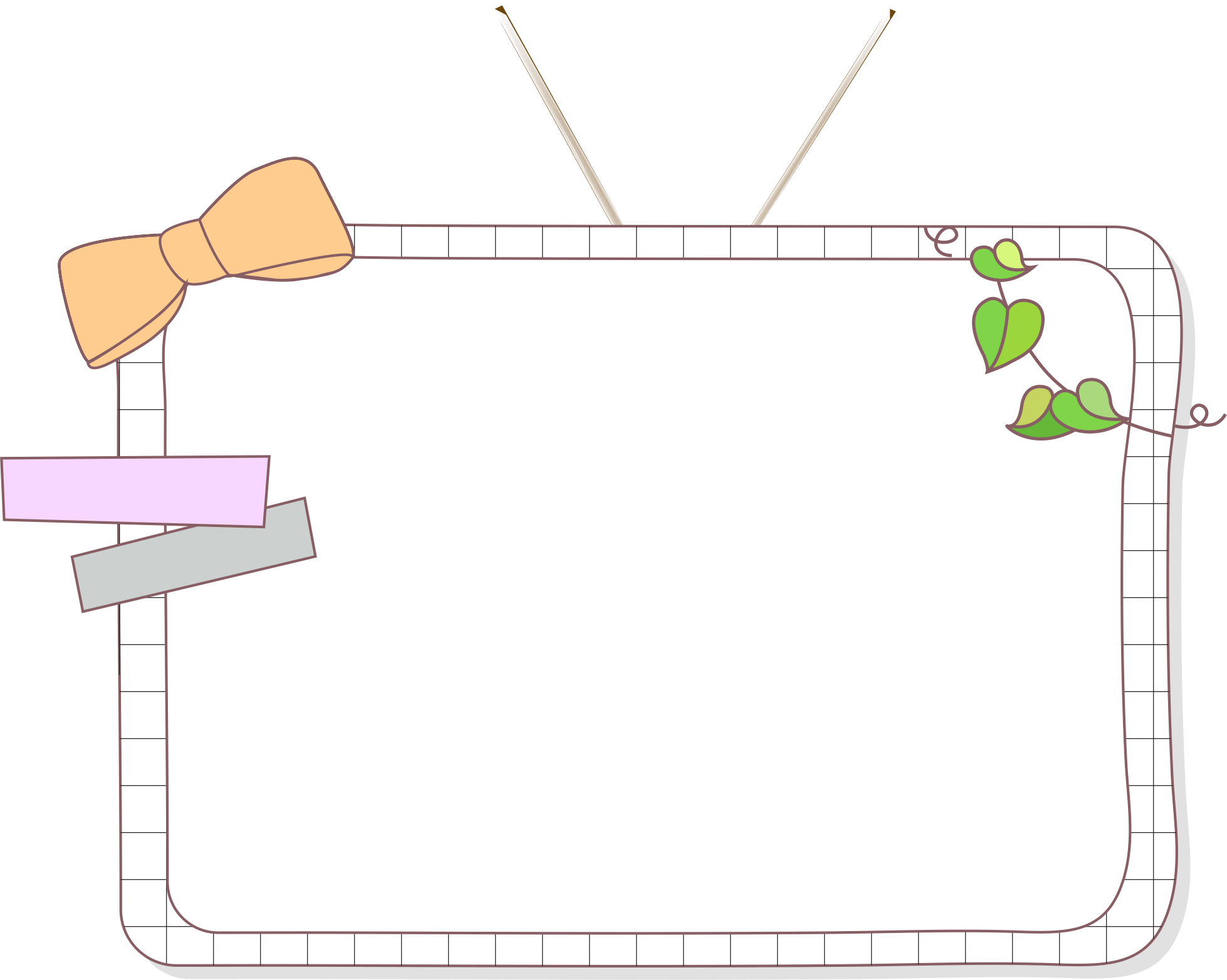 Qua tìm hiểu văn bản “Trong lòng mẹ” em thấy Nguyên Hồng là người như thế nào? Ấn tượng sâu đậm nhất của em về nhà văn Nguyên Hồng là gì?
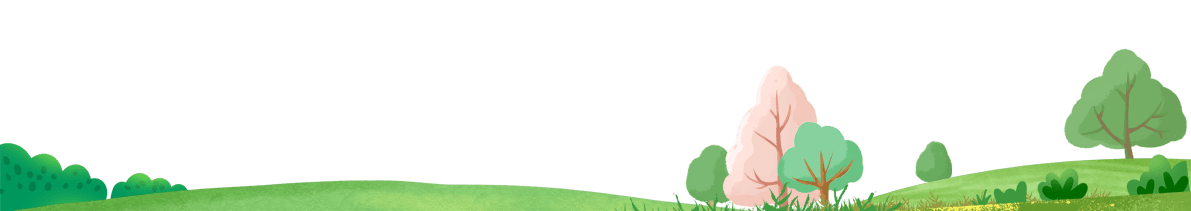 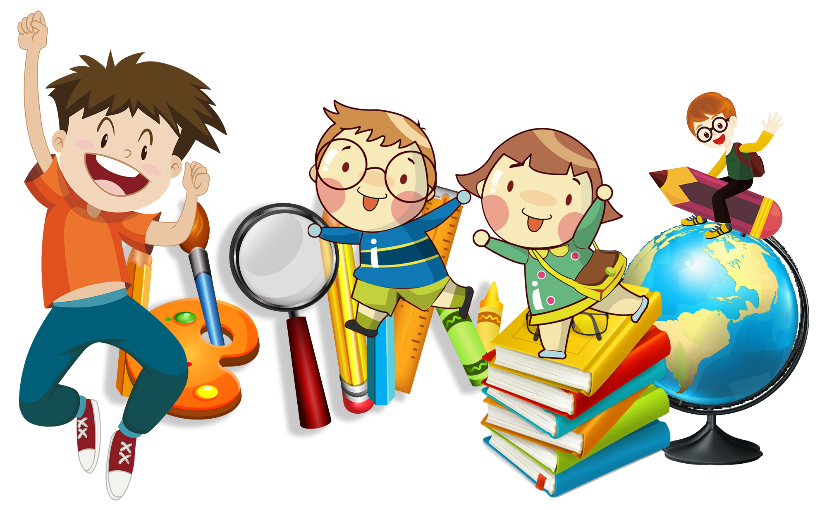 NGUYÊN HỒNG – NHÀ VĂN CỦA
           NHỮNG NGƯỜI CÙNG KHỔ
Nguyễn Đăng Mạnh
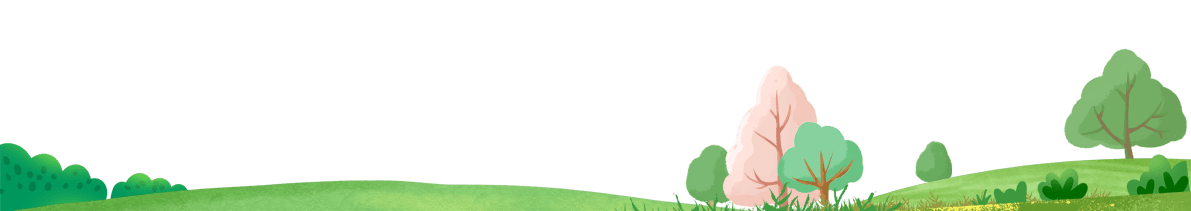 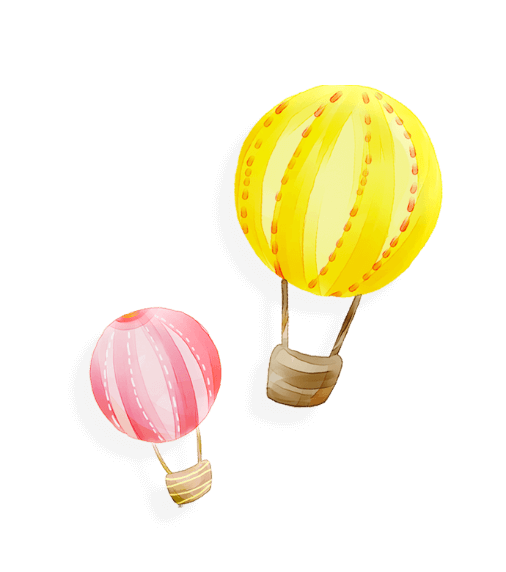 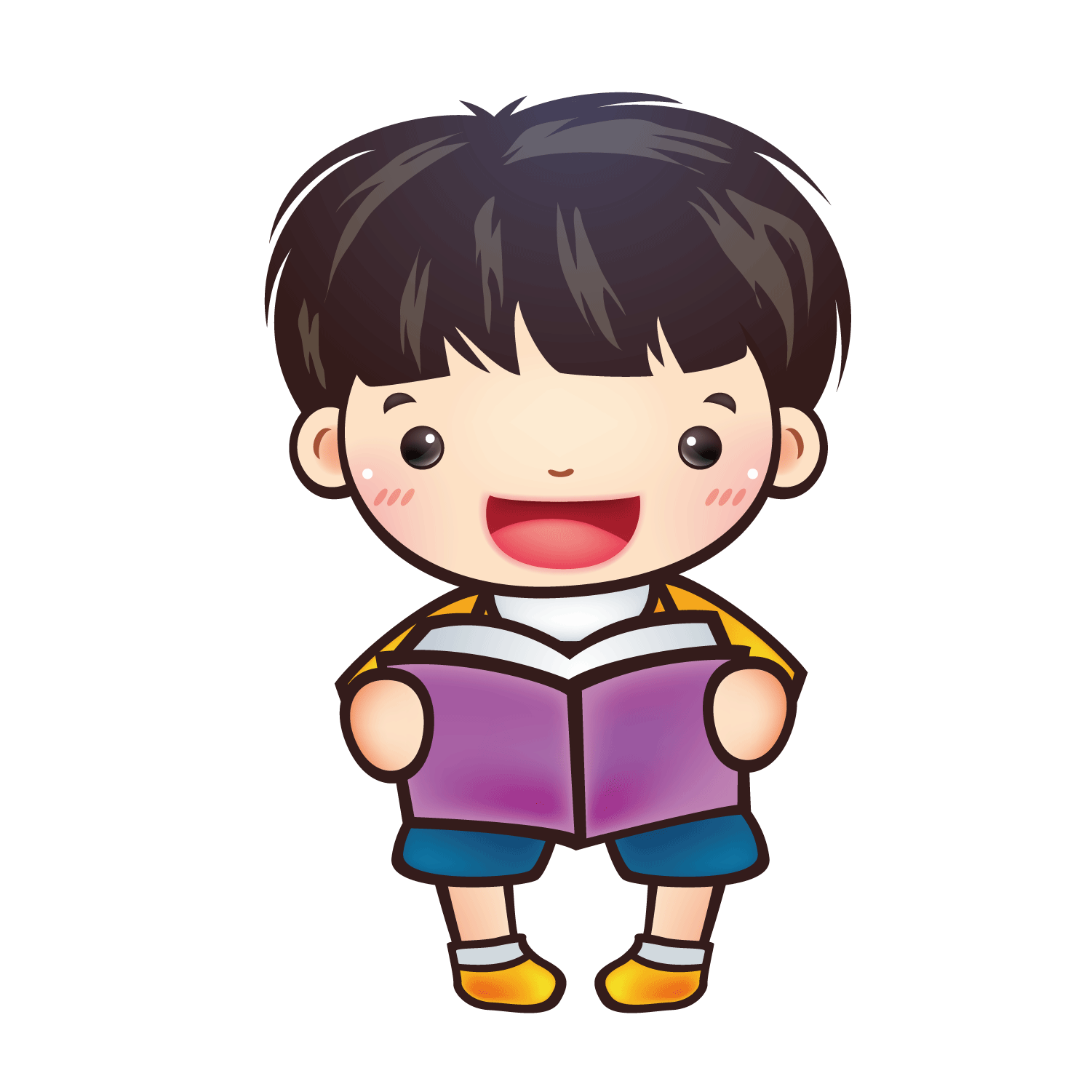 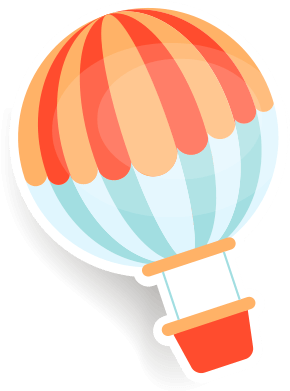 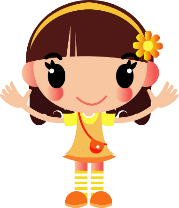 Chia sẻ cách em đã đọc văn bản "Nguyên Hồng-nhà văn của những người cùng khổ"
Thế nào là văn bản nghị luận và VB NL văn học?
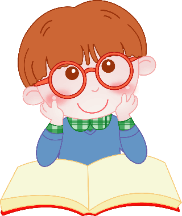 Các yếu tố hình thức của VBNL
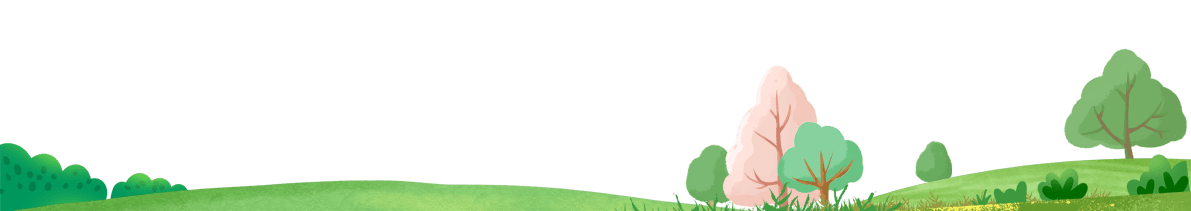 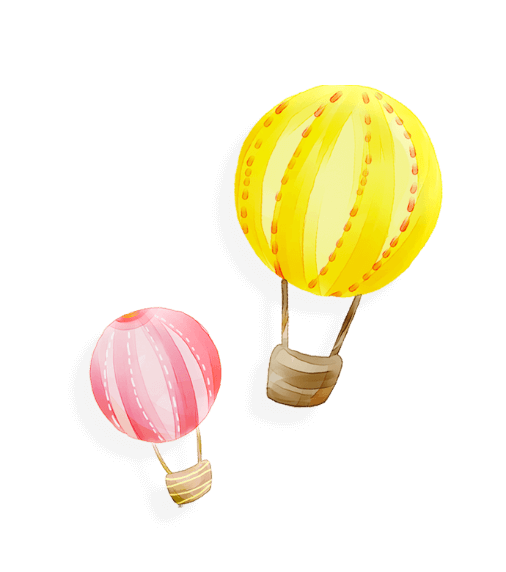 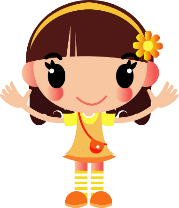 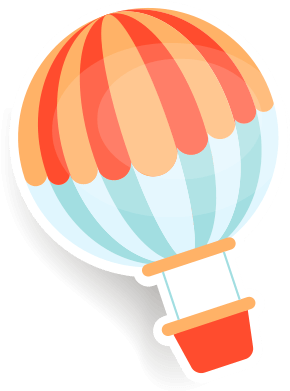 VĂN BẢN NGHỊ LUẬN VÀ NGHỊ LUẬN VĂN HỌC

- Văn bản nghị luận: là văn bản tập trung vào trả lời câu hỏi tại sao? vì sao? bằng cách nêu được ý kiến, lý lẽ và các bằng chứng cụ thể.
- Nghị luận văn học là văn bản nghị luận bàn về các vấn đề văn học.
-  Các yếu tố hình thức: của văn bản nghị luận
+ Ý kiến: thường là một nhận xét mang tính khẳng định hoặc phủ định, nêu ở nhan đề hoặc mở đầu bài viết. 
+ Lí lẽ thường tập trung nêu nguyên nhân, trả lời cho các câu hỏi: Vì sao? Do đâu?...
+ Bằng chứng (dẫn chứng) thường là các hiện tượng, số liệu cụ thể nhằm minh họa, làm sáng tỏ cho lí lẽ.
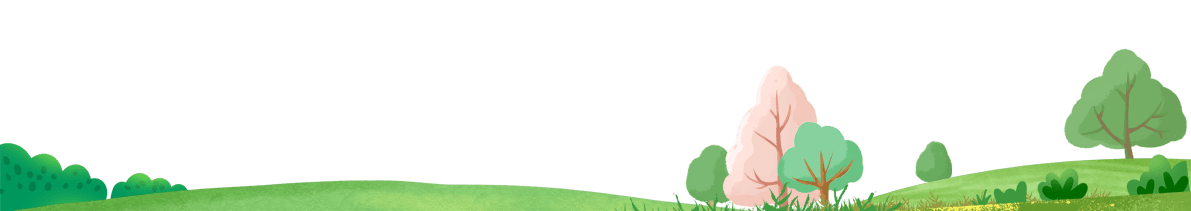 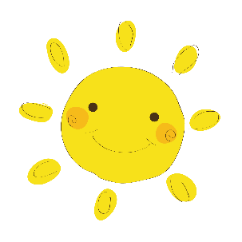 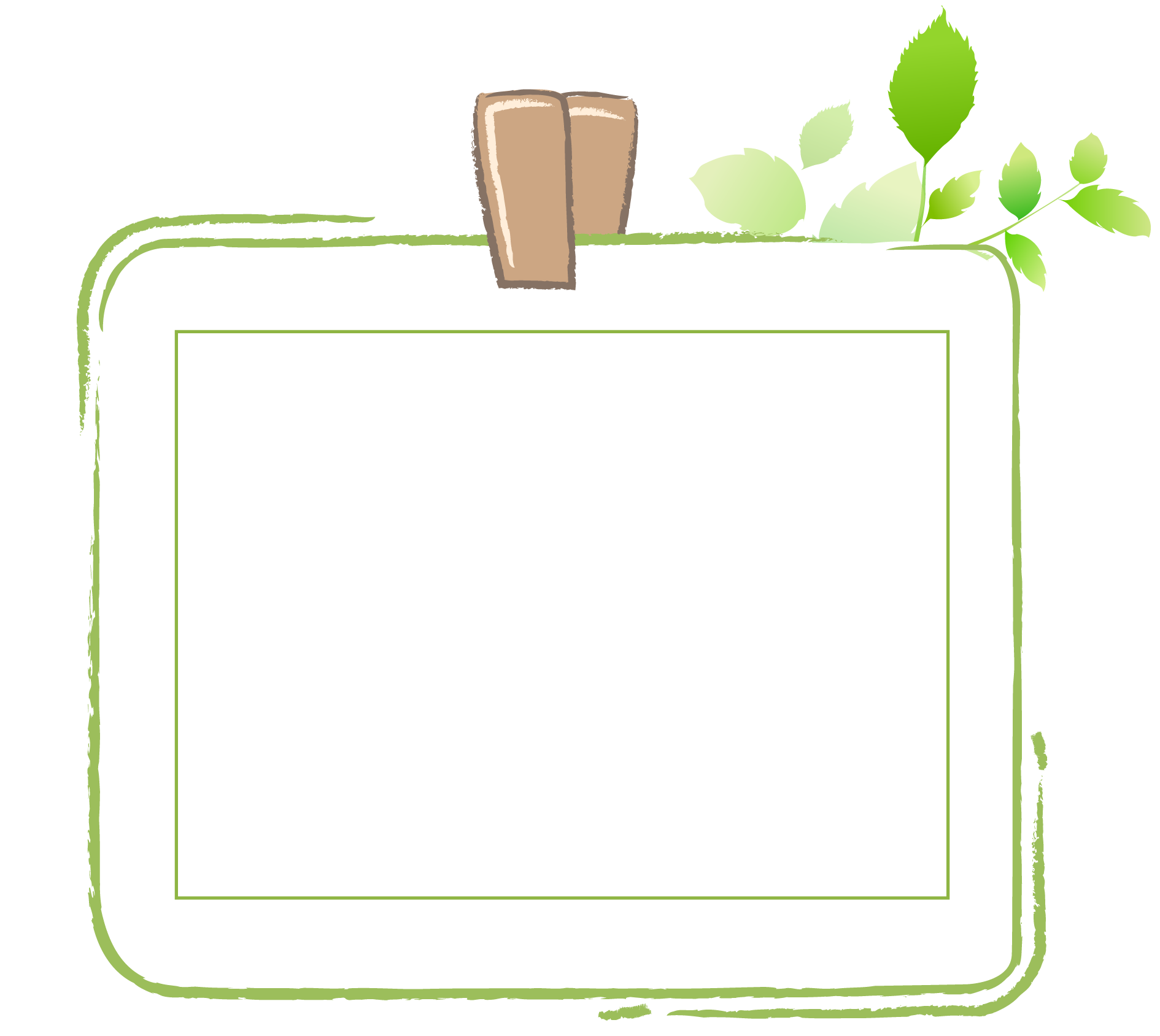 I. ĐỌC VÀ 
TÌM HIỂU CHUNG
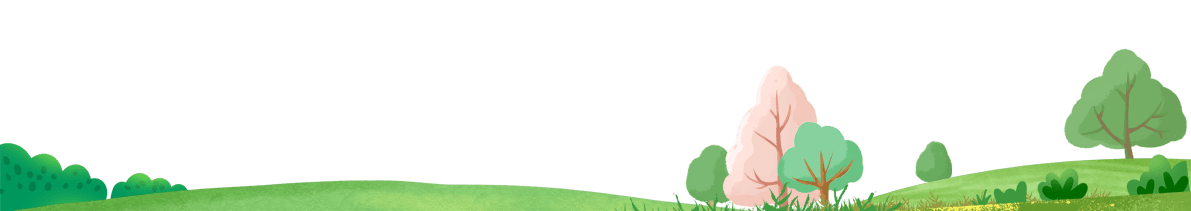 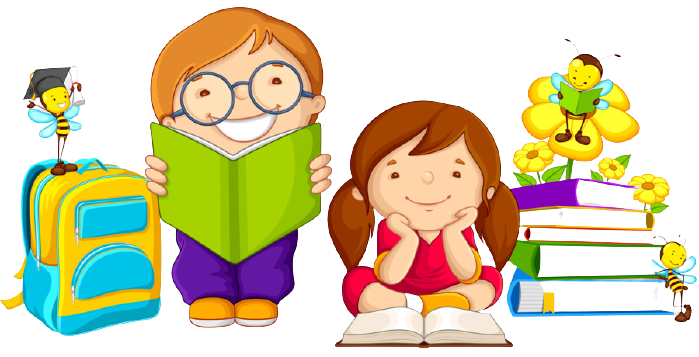 1. Tác giả
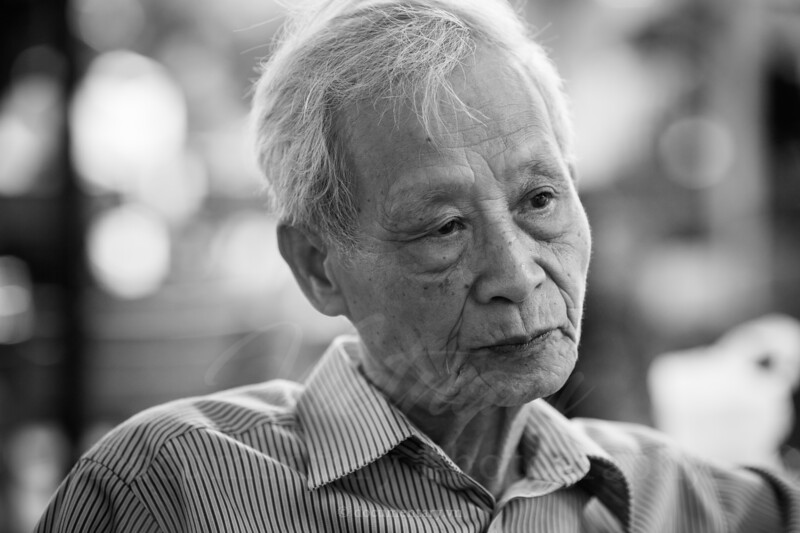 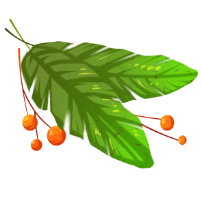 Nguyễn Đăng Mạnh (1930 – 2018), quê ở Hà Nội.
Nhà nghiên cứu đầu ngành về văn học Việt Nam hiện đại.
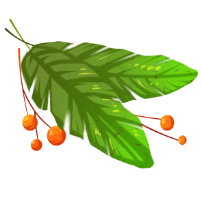 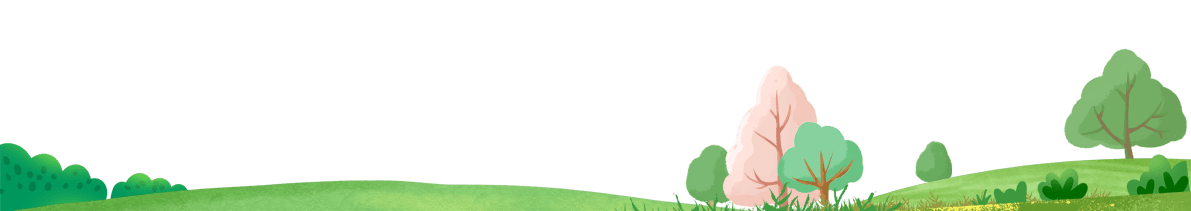 Xuất xứ
Kiểu văn bản
Bố cục
2. Văn bản
Tuyển tập Nguyễn Đăng Mạnh (Tập 1) , NXB Giáo dục, 2005
Nghị luận văn học
3 phần
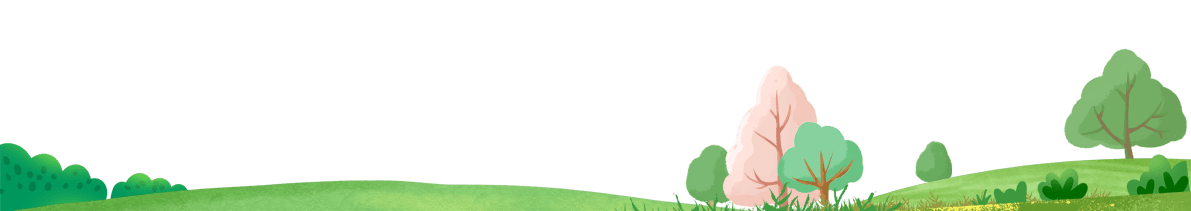 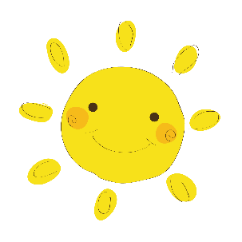 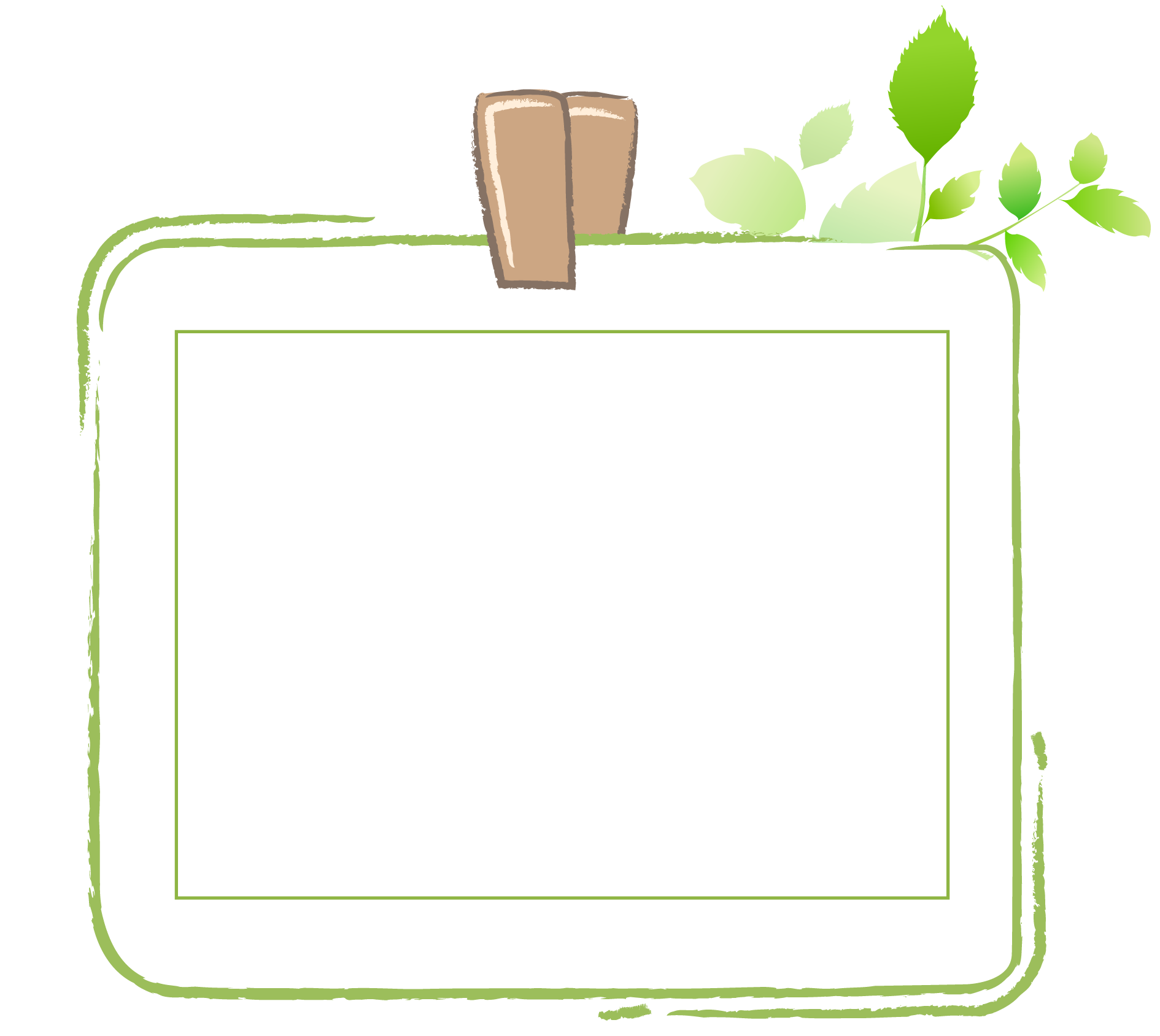 II. ĐỌC VÀ 
TÌM HIỂU CHI TIẾT
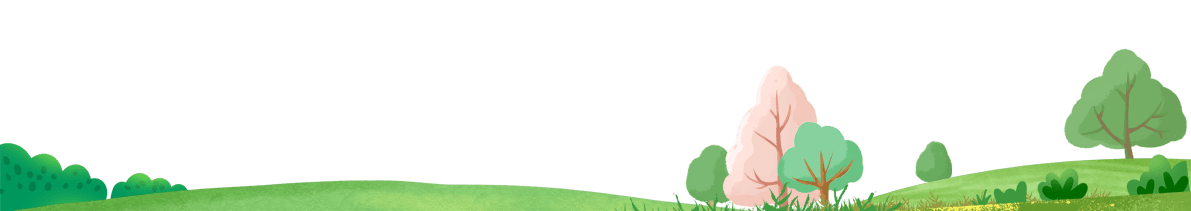 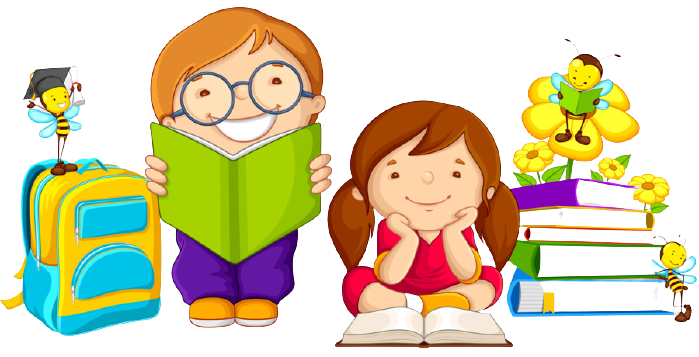 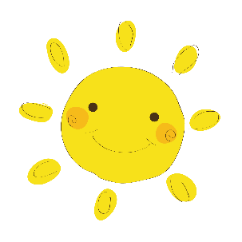 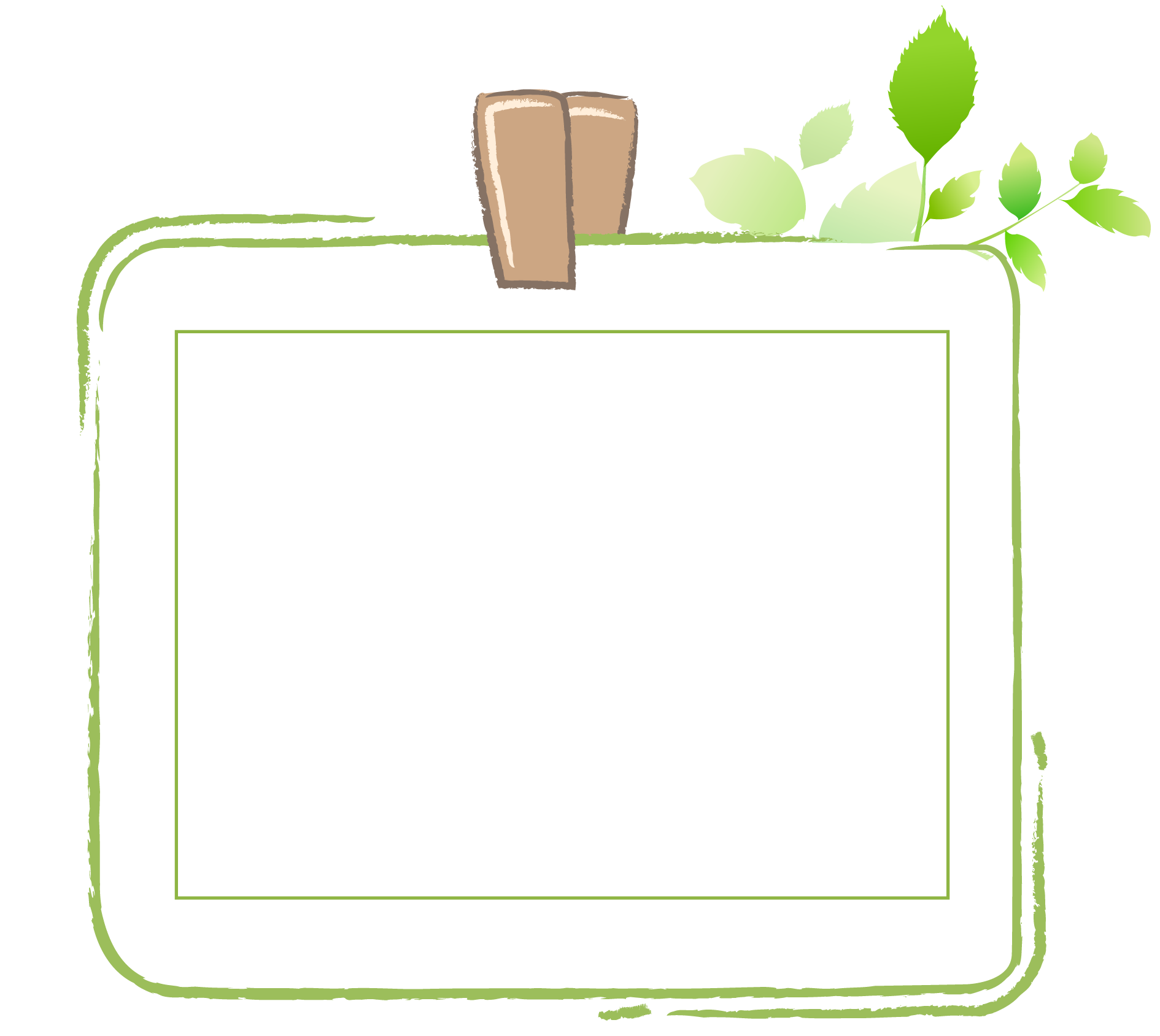 Vấn đề nghị luận của văn bản là gì? Vấn đề đó có liên quan như thế nào với nhan đề Nguyên Hồng-nhà văn của những người cùng khổ?
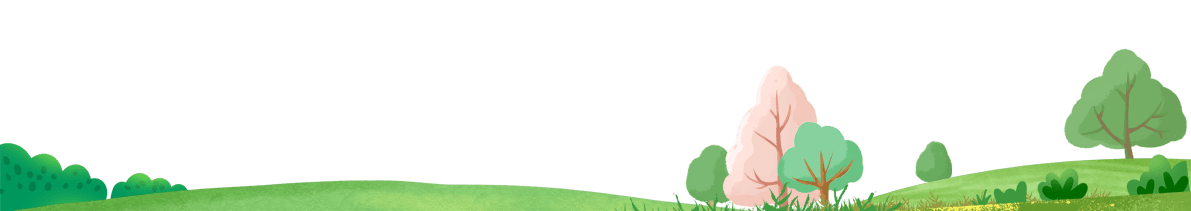 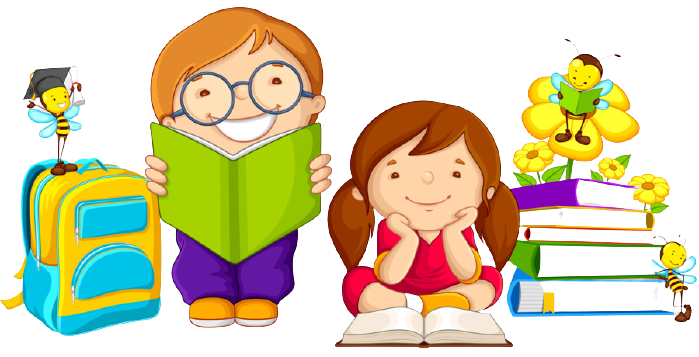 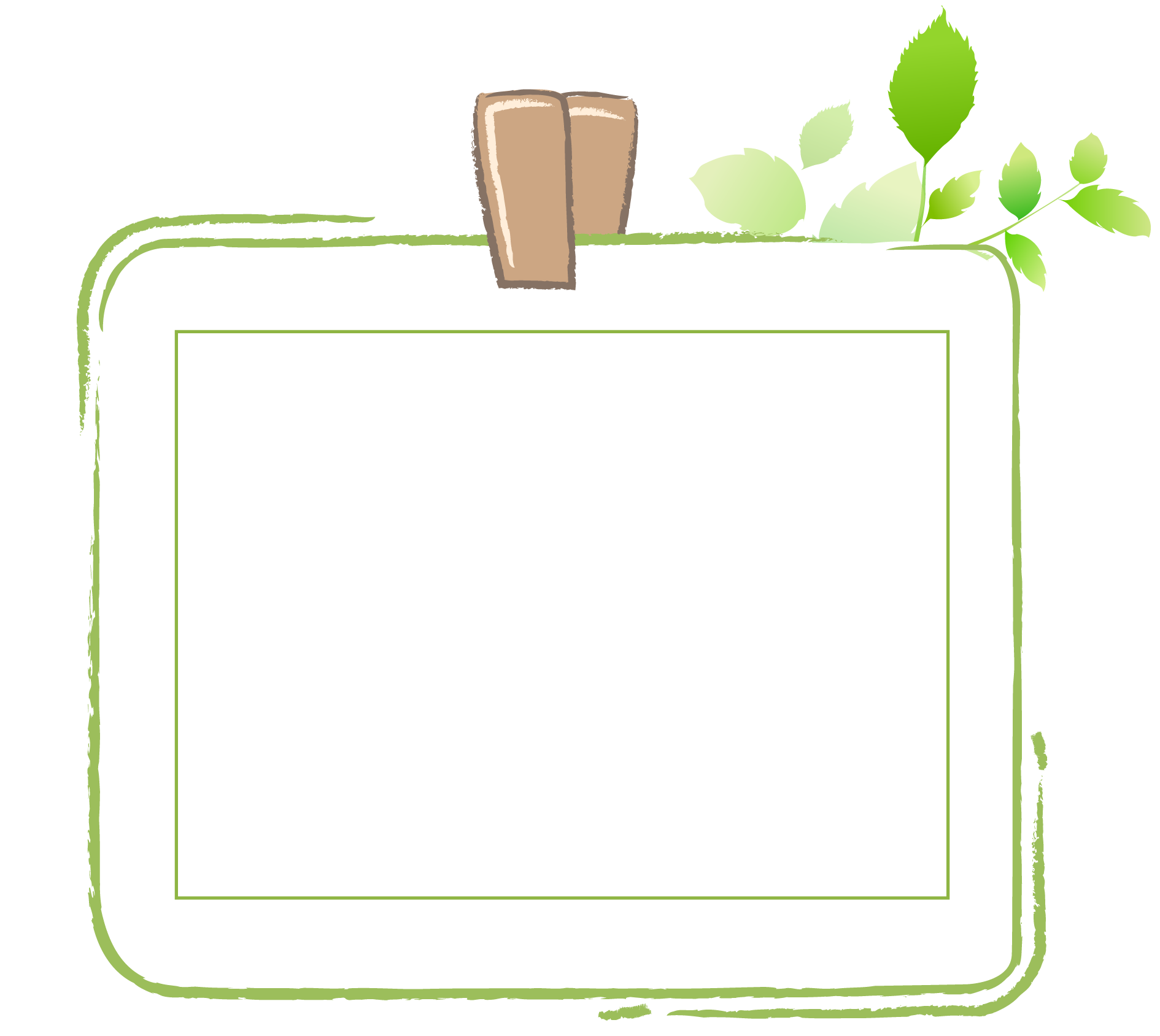 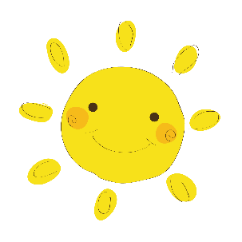 Vấn đề nghị luận của văn bản là gì? Vấn đề đó có liên quan như thế nào với nhan đề Nguyên Hồng-nhà văn của những người cùng khổ?
- Vấn đề nghị luận của văn bản: Nguyên Hồng thực sự là nhà văn của những người cùng khổ 
=> vấn đề nghị luận đã được nêu ngay ở nhan đề bài viết.
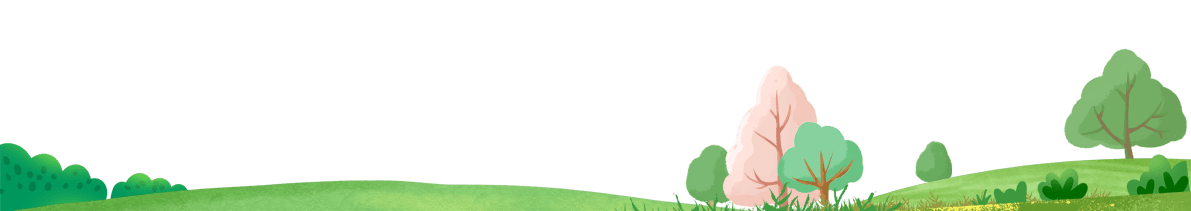 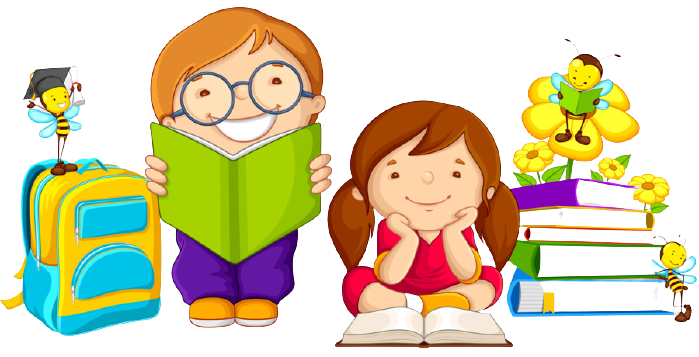 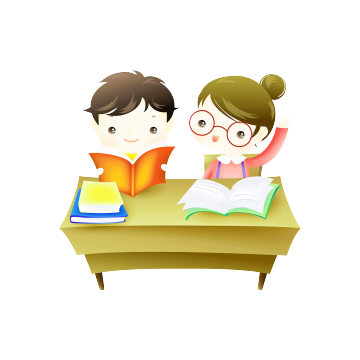 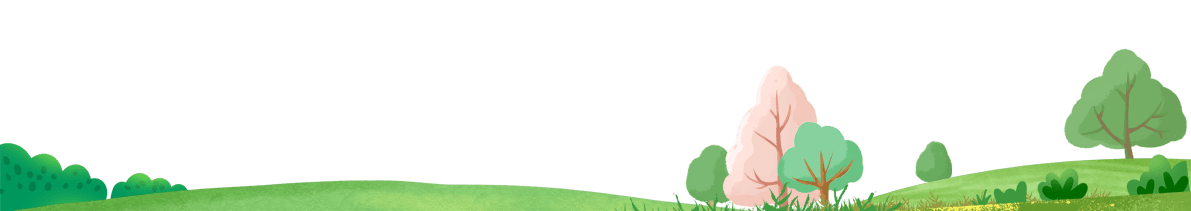 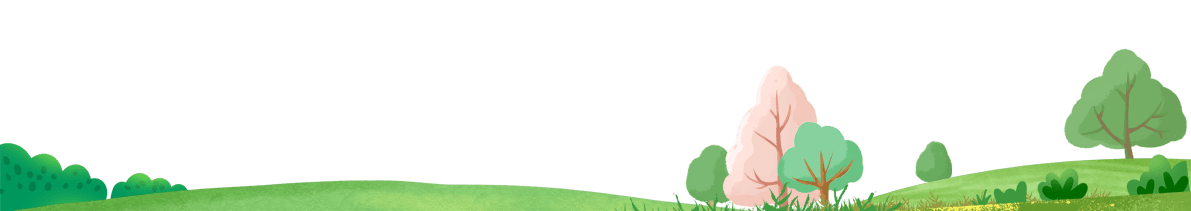 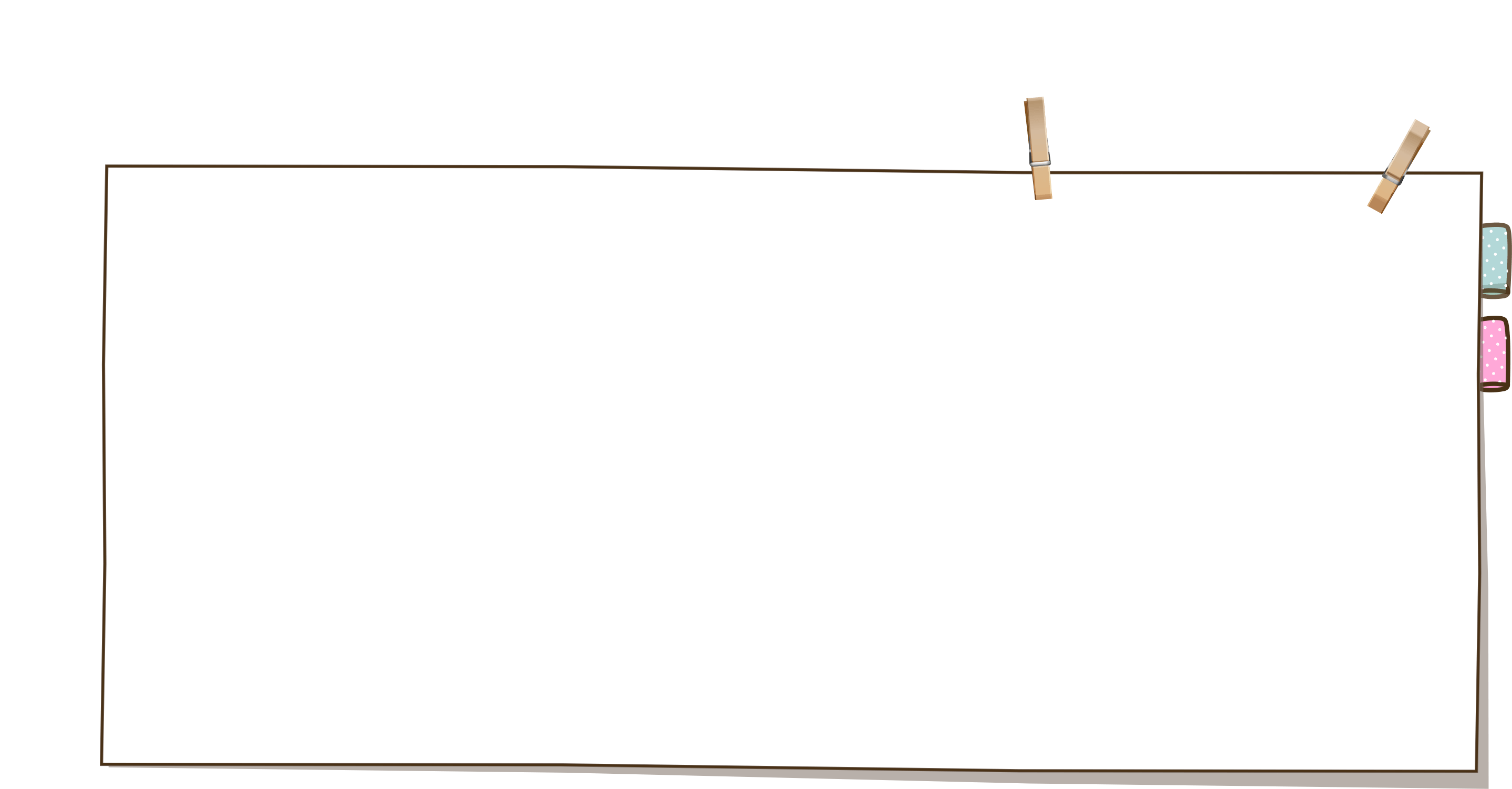 Think - Pair - Share
1. Nhận xét mối quan hệ giữa ý kiến, lý lẽ và bằng chứng trong văn bản.
2. Qua đó, giúp em hiểu thêm điều gì về nhà văn Nguyên Hồng và quan điểm, suy nghĩ của người viết về tác giả “Trong lòng mẹ”?
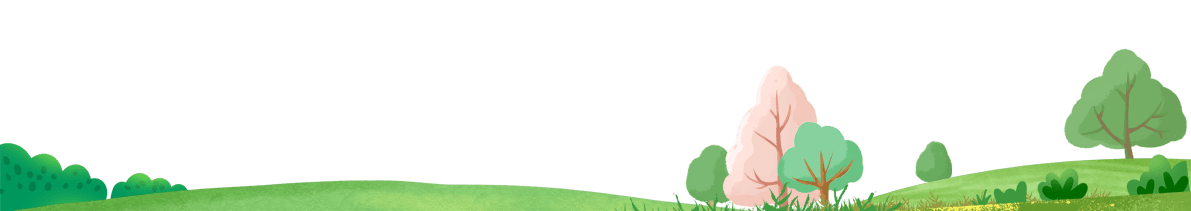 2. Nhận xét
Văn bản đã xây dựng hệ thống ý kiến, lý lẽ, bằng chứng rõ ràng, chặt chẽ, thuyết phục và làm sáng tỏ vấn đề nghị luận.
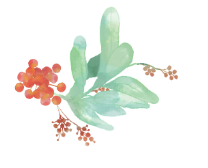 Qua đó, giúp người đọc hiểu rõ hơn về con người, cuộc đời, phong cách nghệ thuật của nhà văn Nguyên Hồng, cũng như sự thấu hiểu và trân trọng của tác giả đối với nhà văn.
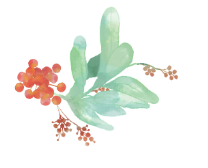 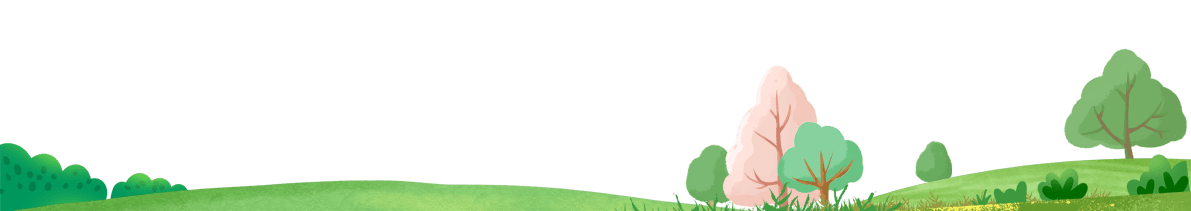 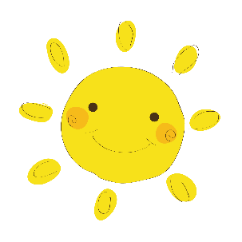 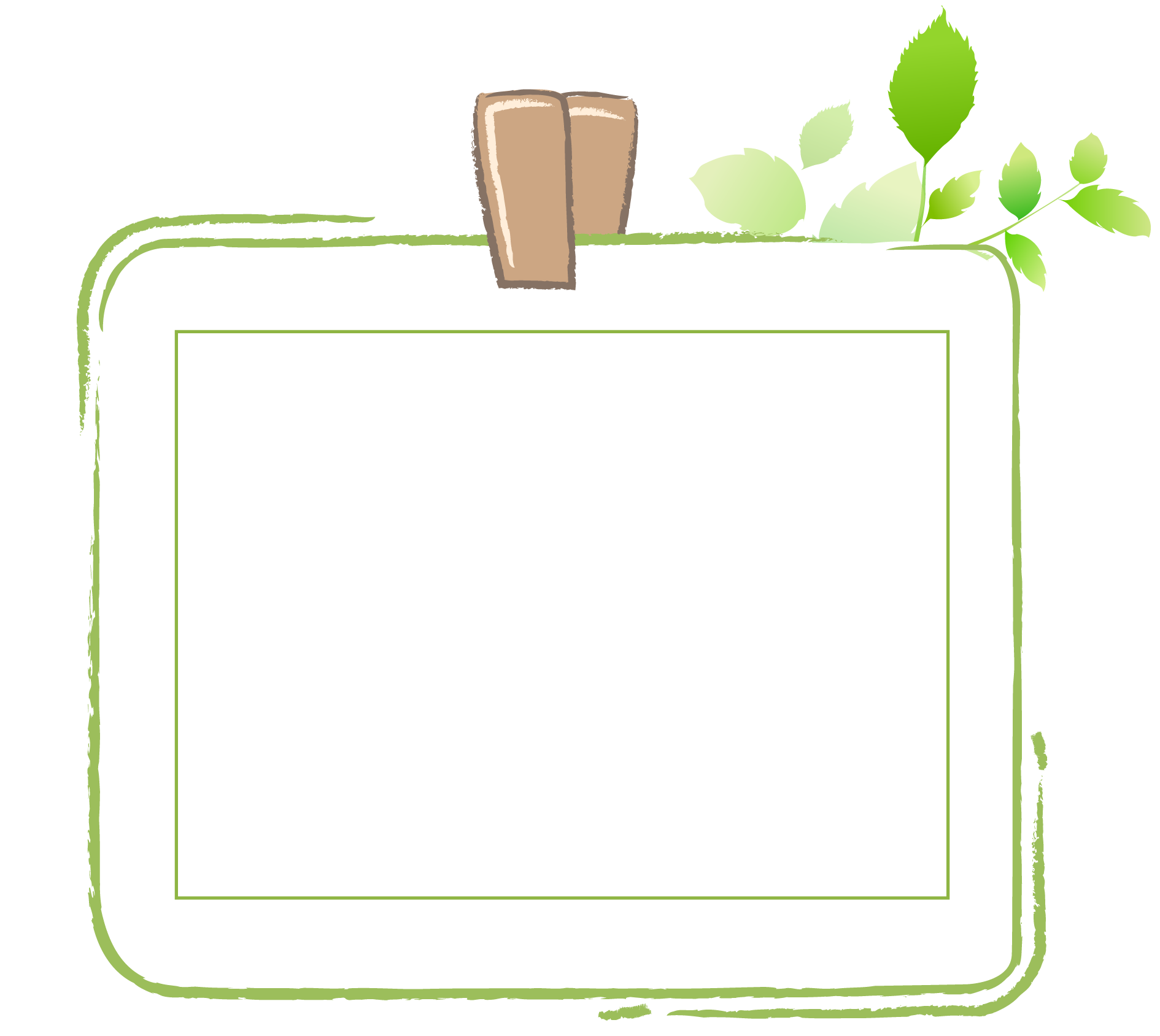 III. TỔNG KẾT
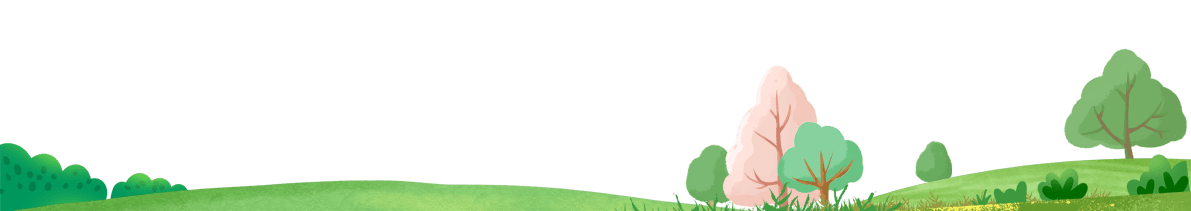 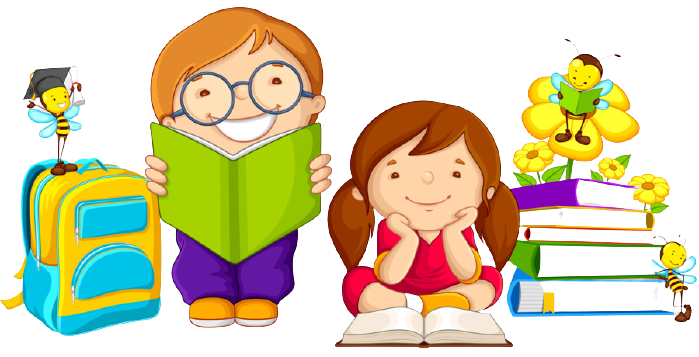 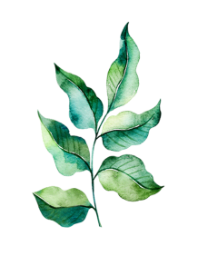 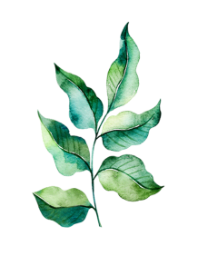 01
02
Nội dung: làm rõ được con người nhà văn Nguyên Hồng - nhà văn của những người cùng khổ và tình cảm của người viết đối với nhà văn Nguyên Hồng.
Nghệ thuật: Các bằng chứng đa dạng, cụ thể, sinh động, phong phú, thuyết phục. Hệ thống lí lẽ, ý kiến nêu ra vừa có tình vừa có lí bộc lộ cảm xúc, thái độ trân trọng của người viết.
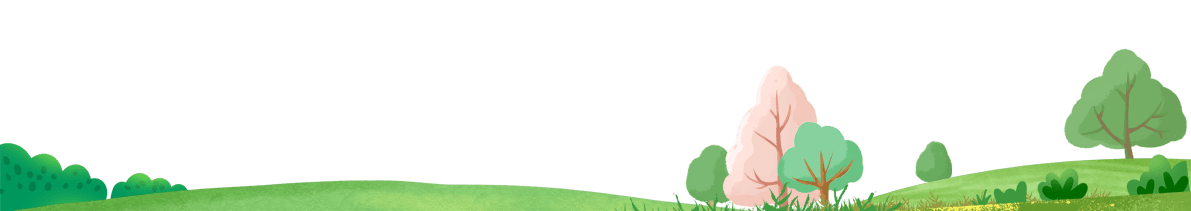 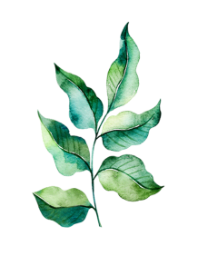 03
Cách đọc văn bản nghị luận
- B1: Xác định vấn đề nghị luận được nêu ra trong bài văn là gì? Vấn đề đó được nêu ra ở nhan đề hay câu văn nào của bài viết? 
- B2: Tóm tắt ý kiến trong từng phần, xem ý kiến đó thể hiện ở câu văn nào (thường là câu khẳng định hoặc phủ định).
- B3: Tìm ra hệ thống lý lẽ, bằng chứng làm rõ cho từng ý kiến.
- B4: Nhận xét về nghệ thuật nghị luận và giá trị nội dung trong văn bản.
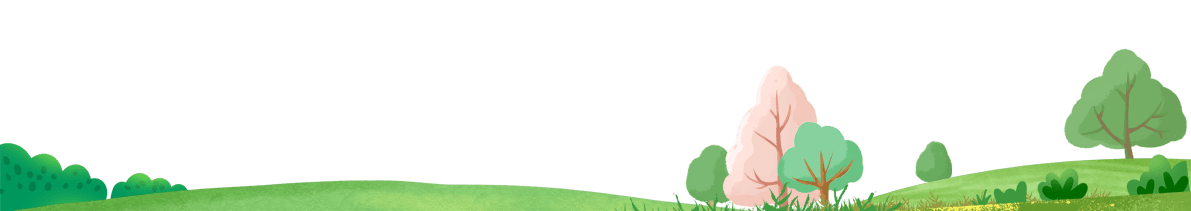 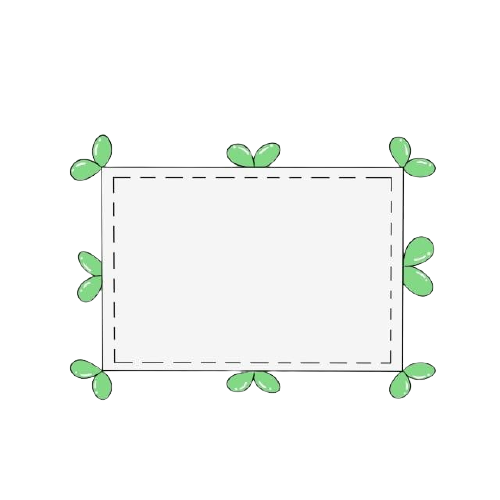 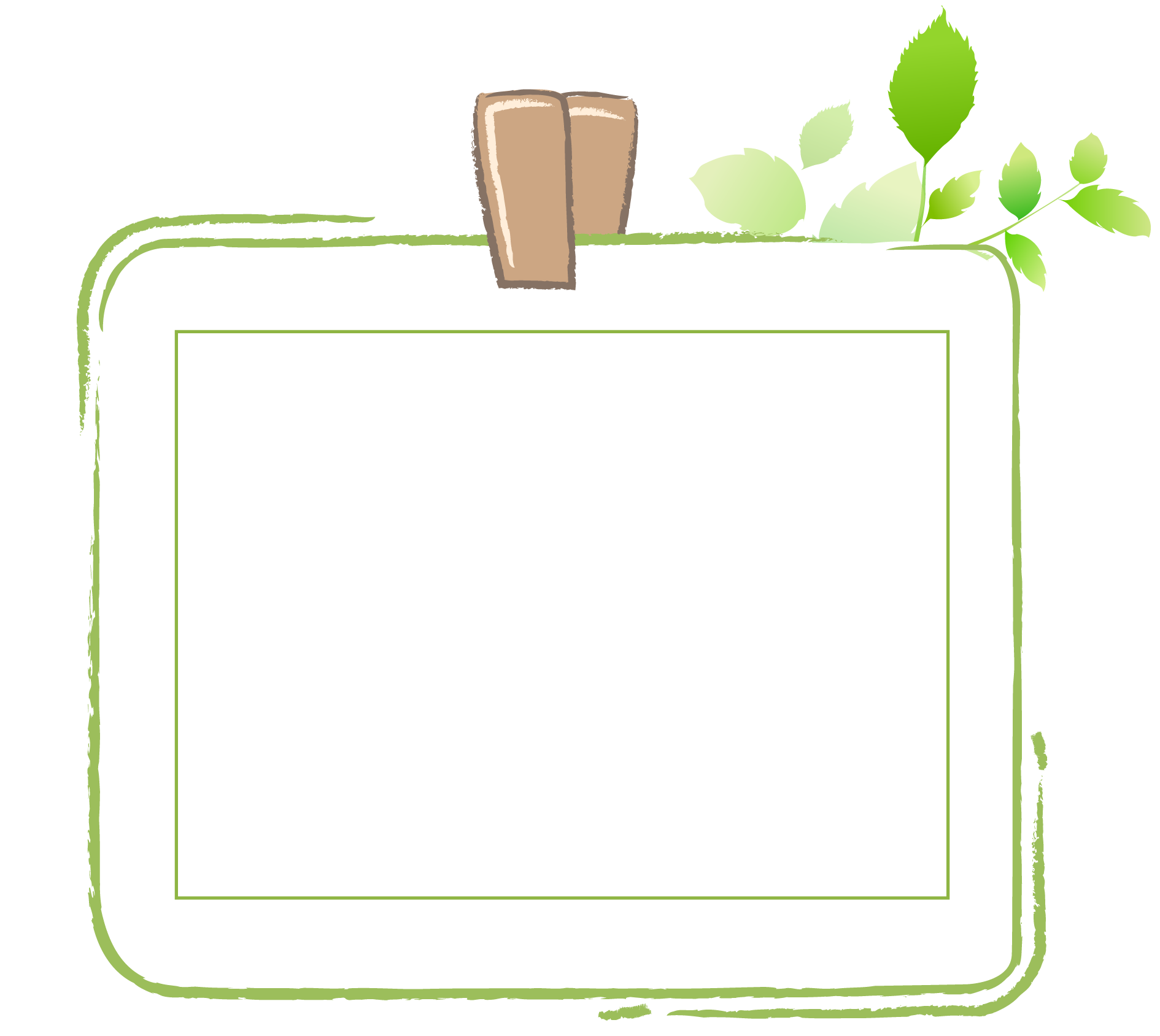 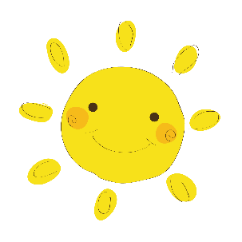 IV. LUYỆN TẬP,
 VẬN DỤNG
1. Nếu được đặt nhan đề khác cho văn bản, em sẽ sẽ đặt là gì? Vì sao?

2. Viết một đoạn văn (từ 7 - 10 câu) thể hiện cảm nghĩ của em về nhà văn Nguyên Hồng, trong đó có sử dụng một trong các thành ngữ sau: Chân lấm tay bùn, khố rách áo ôm, đầu đường xó chợ, tình sâu nghĩa nặng.
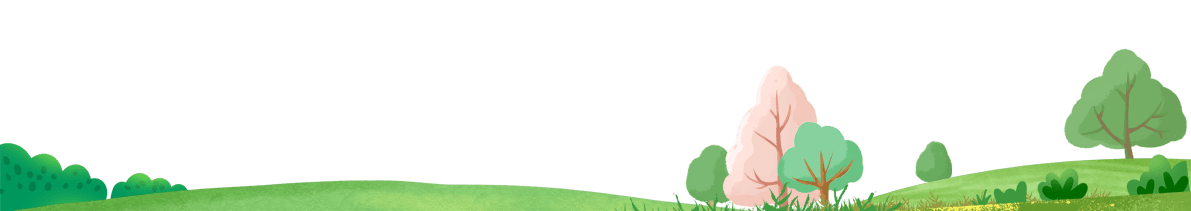 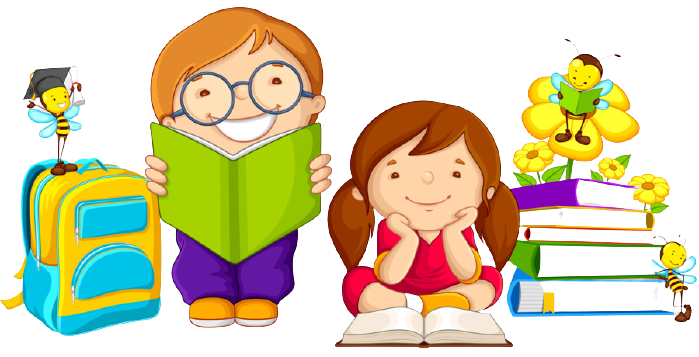 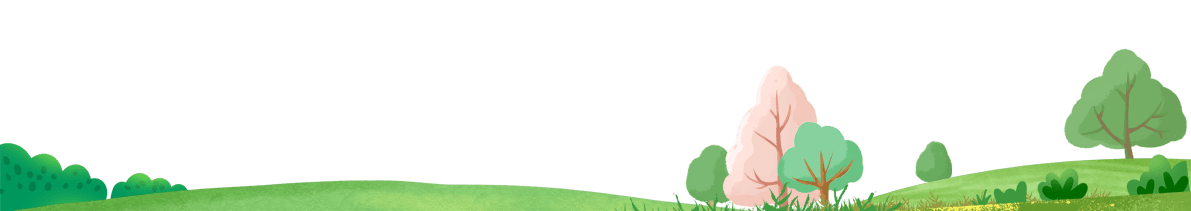